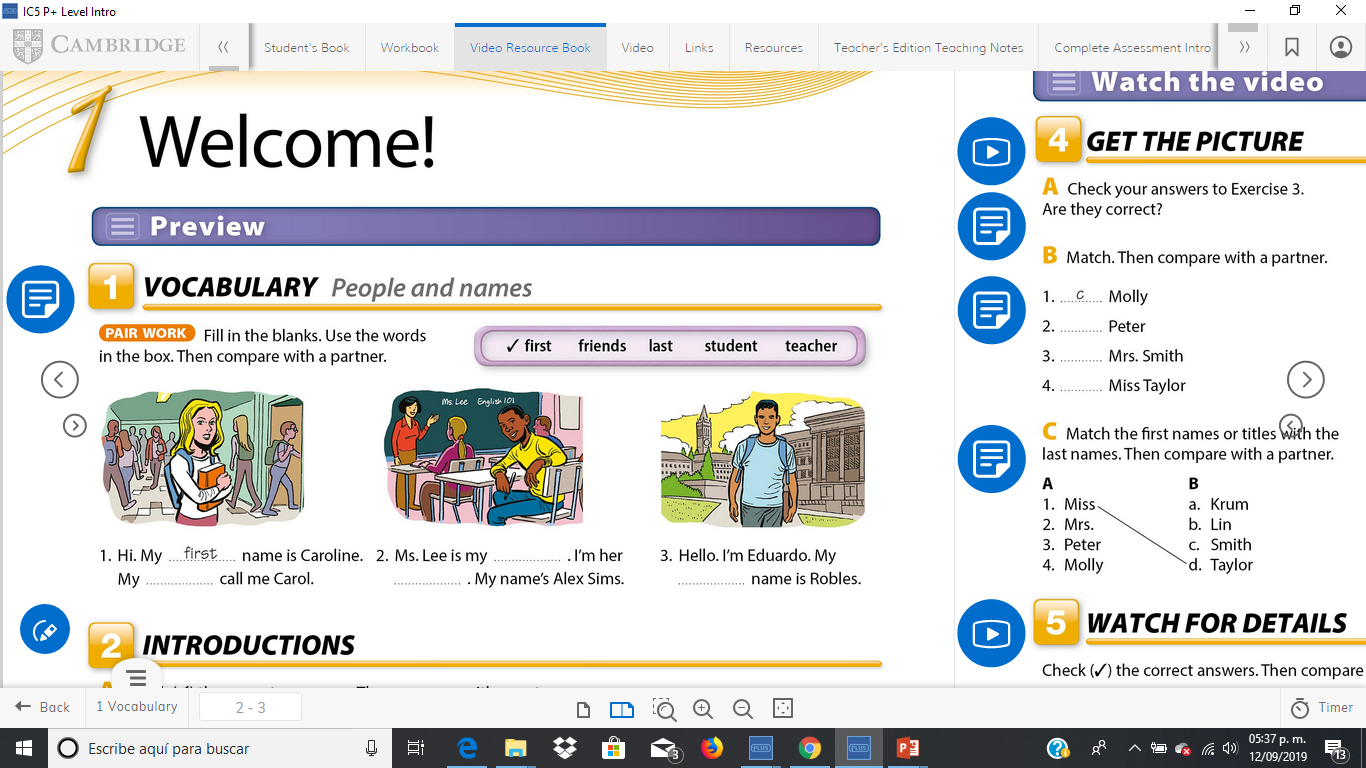 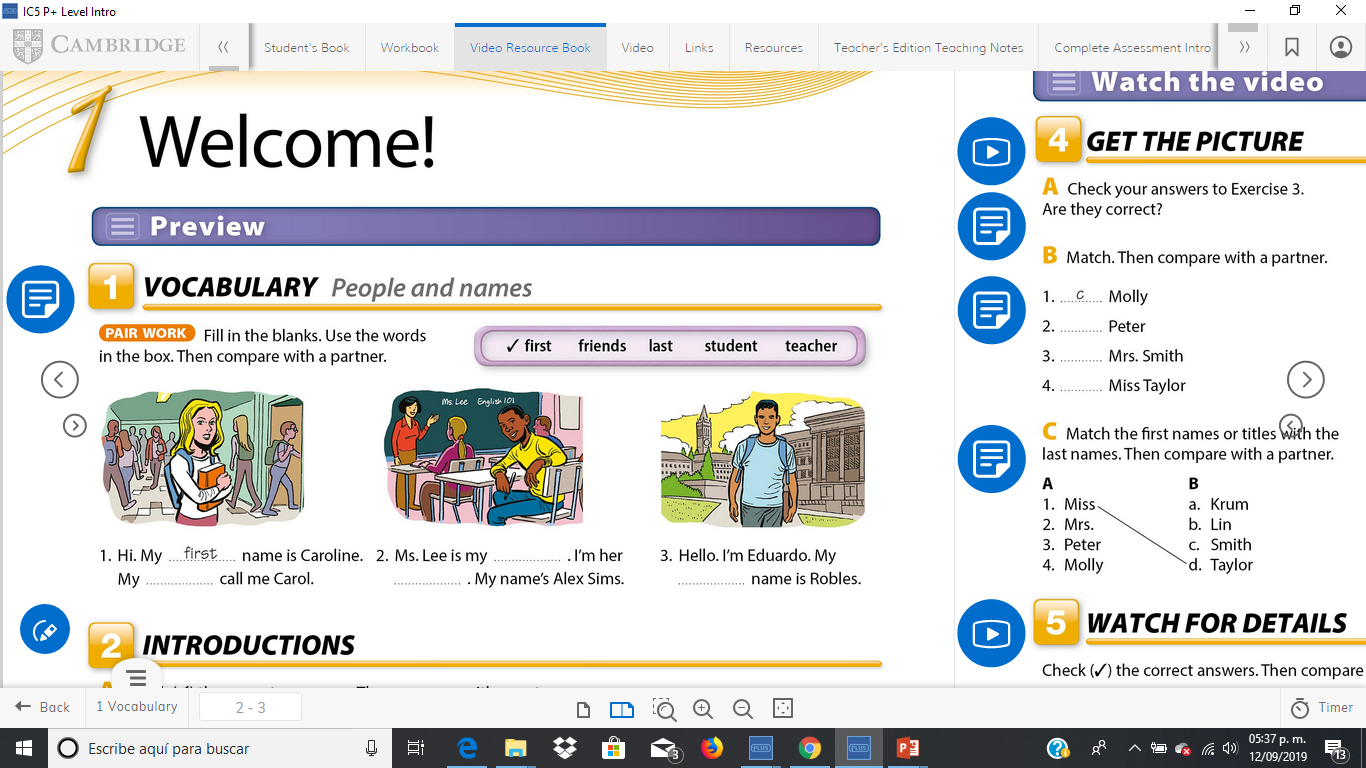 teacher
last
student
friends
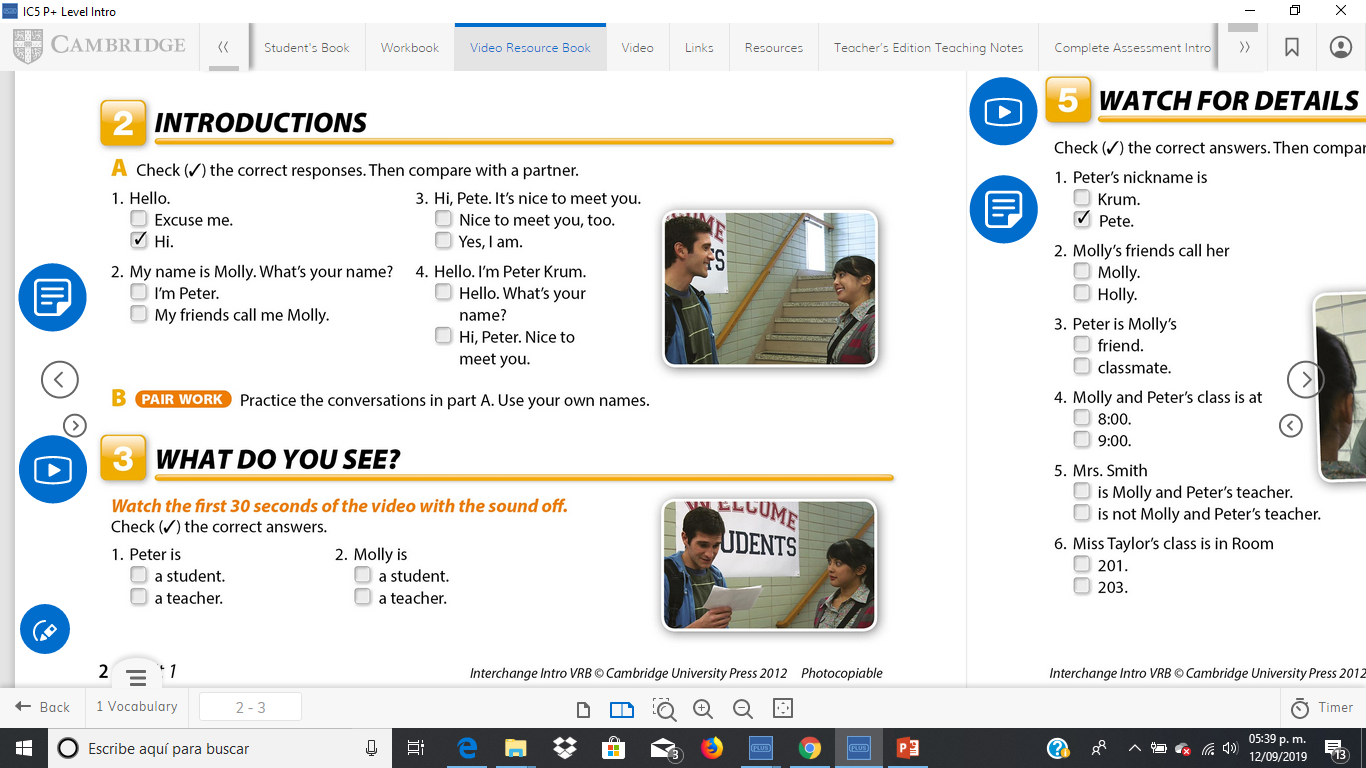 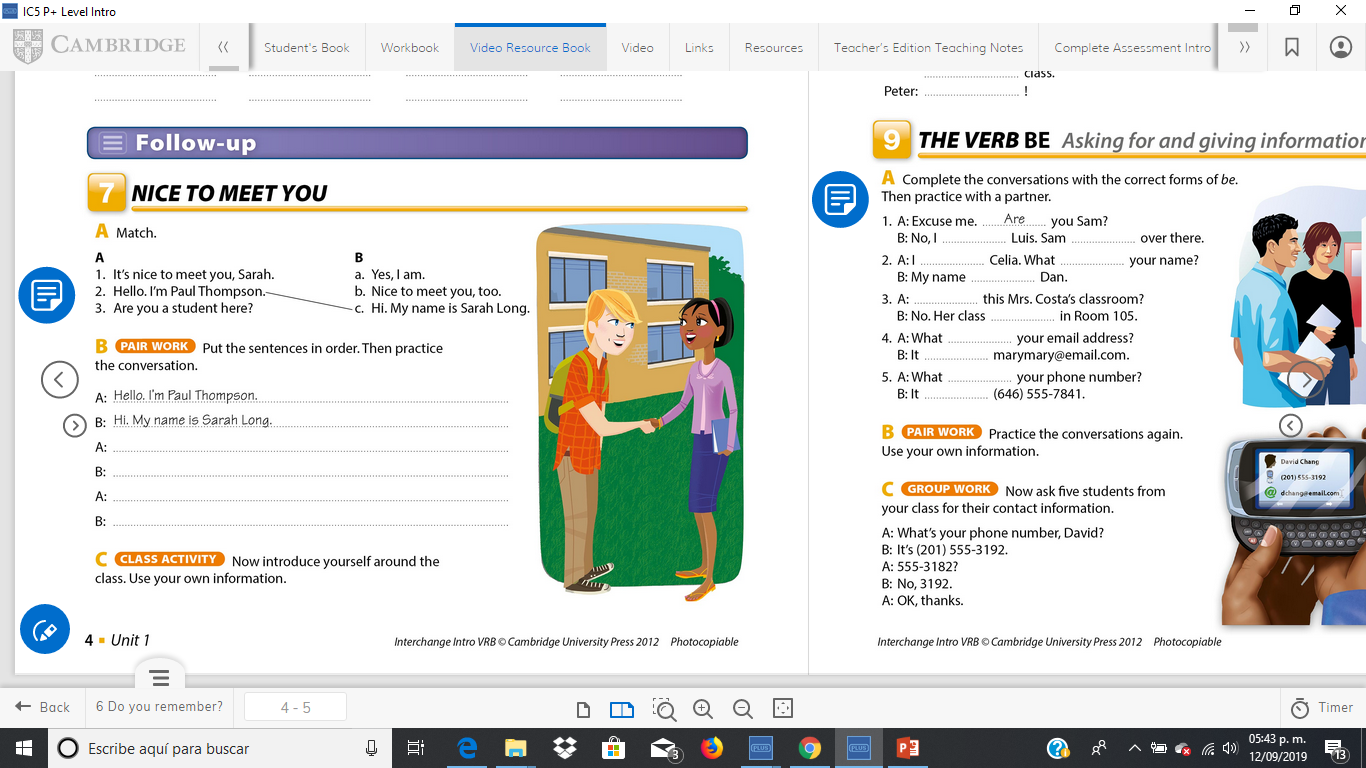 It´s nice to meet you,Sarah.
Nice to meet you too.
Are you a student  here?
Yes, I am.
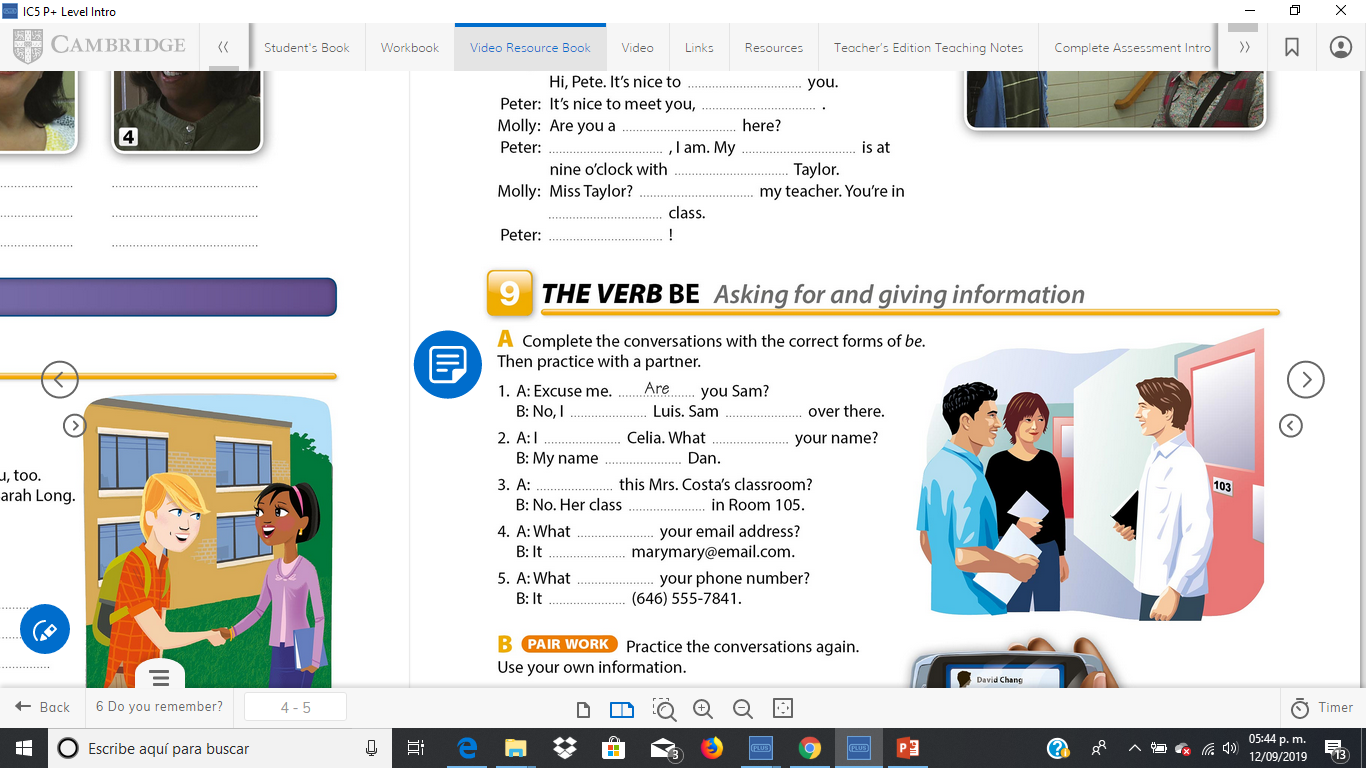 is
am
is
am
is
Are
is
is
is
is
is
Click on the link to watch a video of unit 1
http://187.160.244.18/sistema/entrada.asp?e=enep&Maq=
Watch the video to answer the following activities
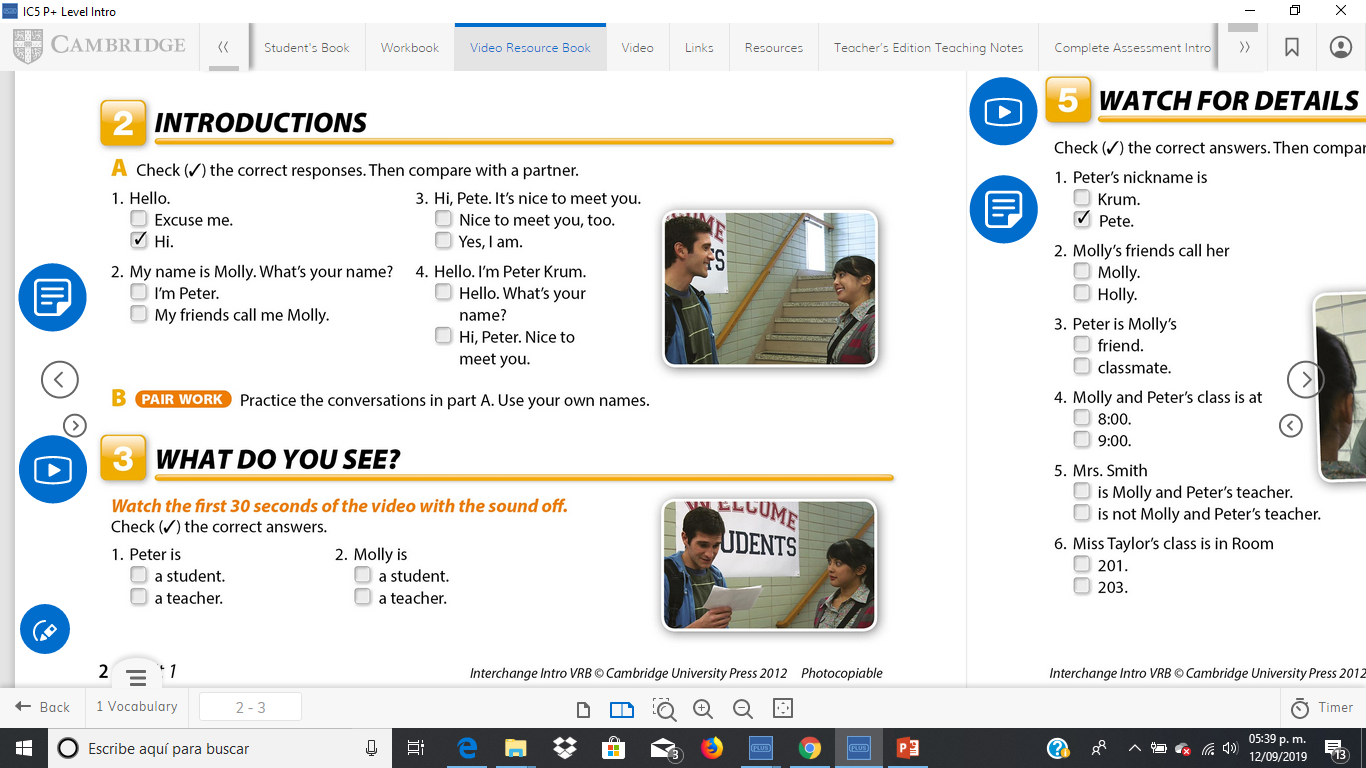 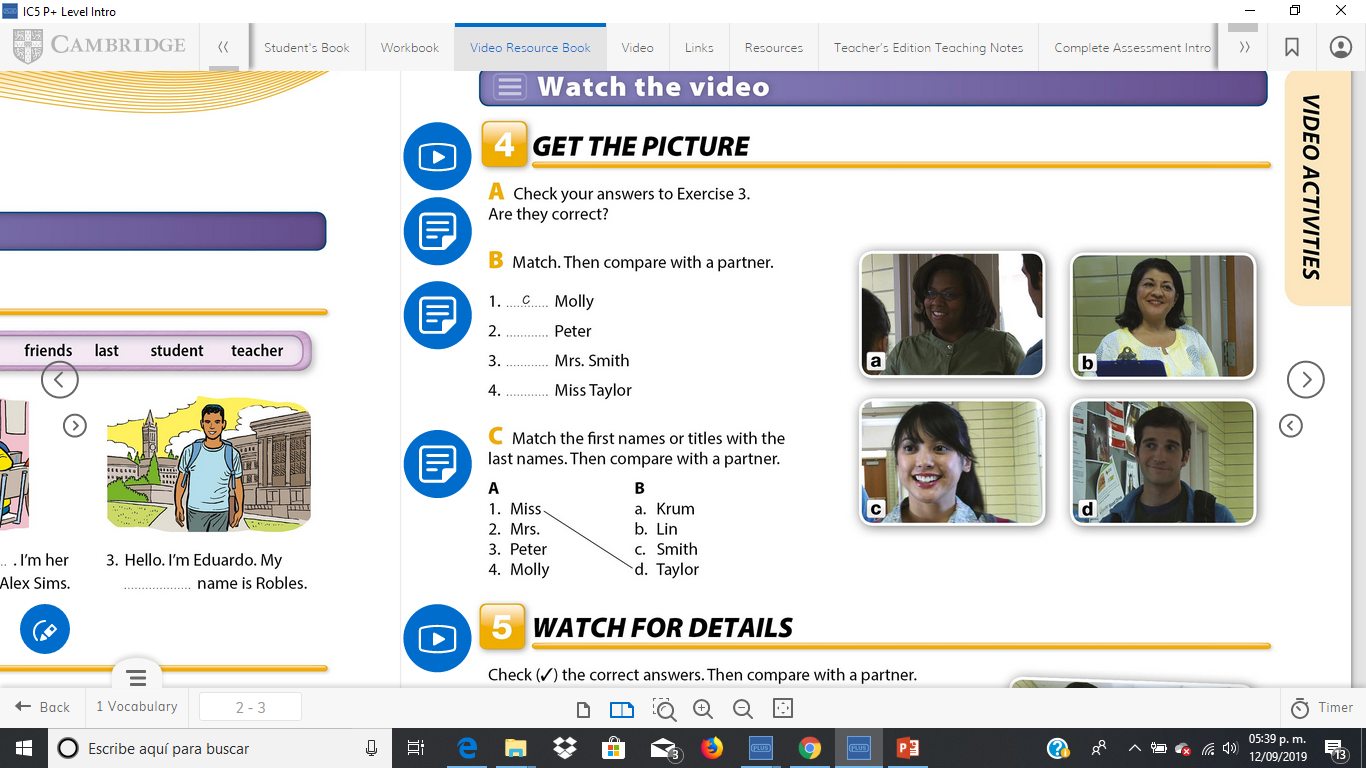 d
a
b
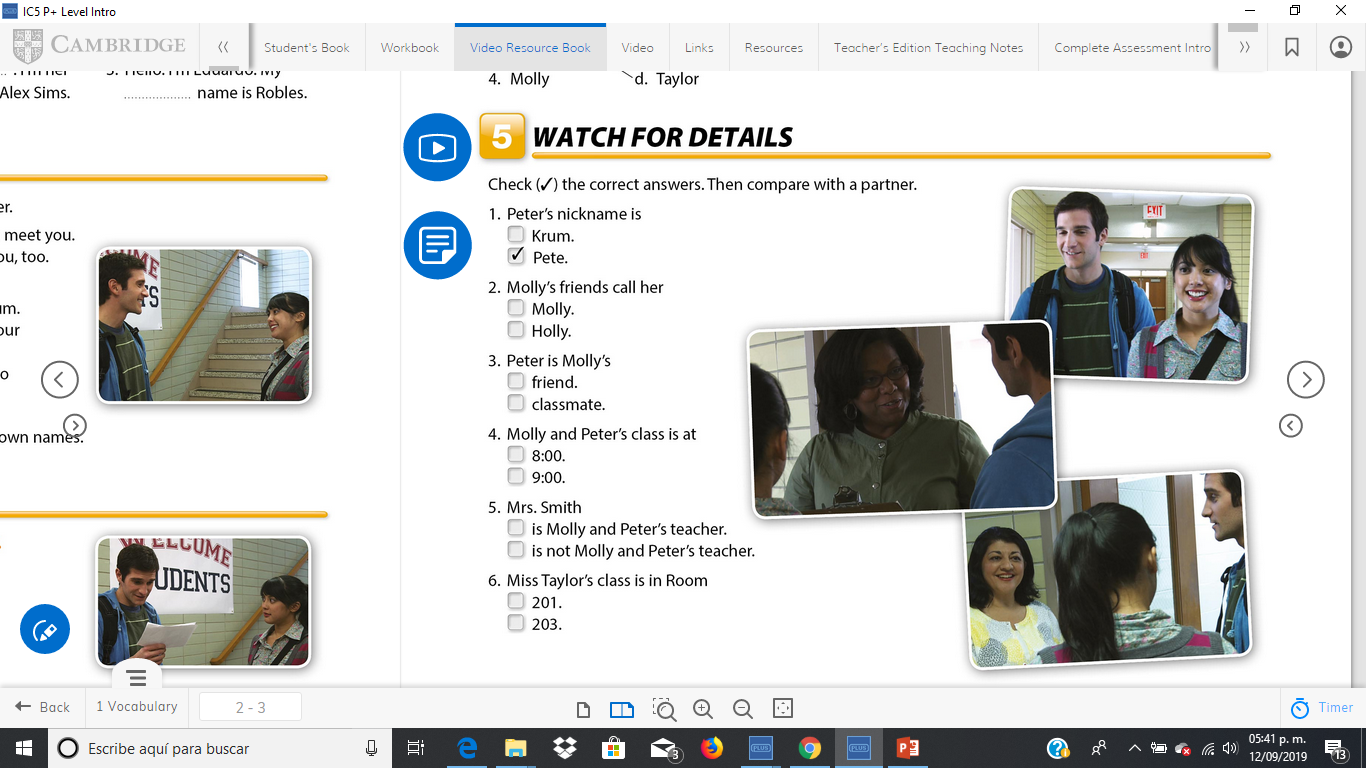 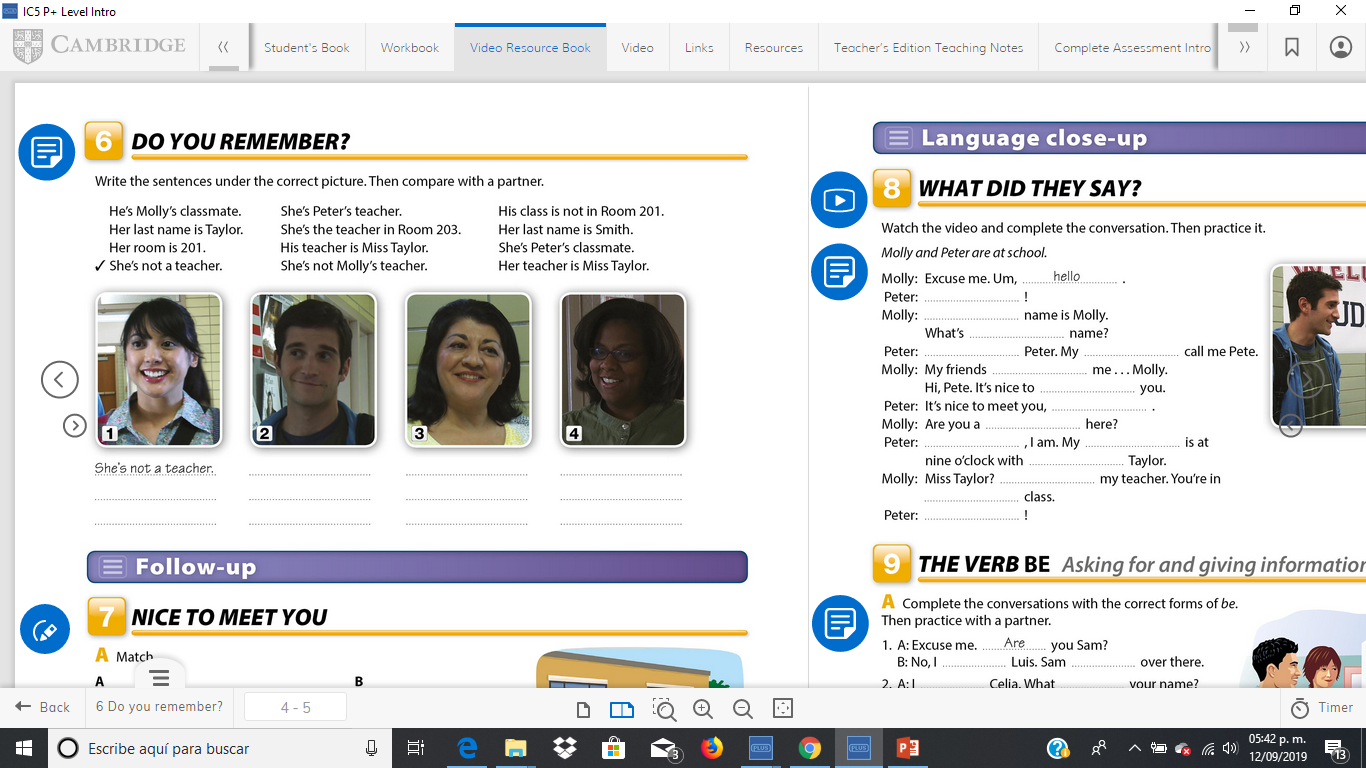 Her room is 201
He´s Molly´s classmate.
Her last name is Taylor
She´s not Molly´s teacher.
She´s Peter´s teacher
His teacher is Miss Taylor.
She´s Peter´s classmate.
Her last name is Smith
She´s the teacher in room 203
Her teacher is Miss Taylor.
His class is not in room 201.
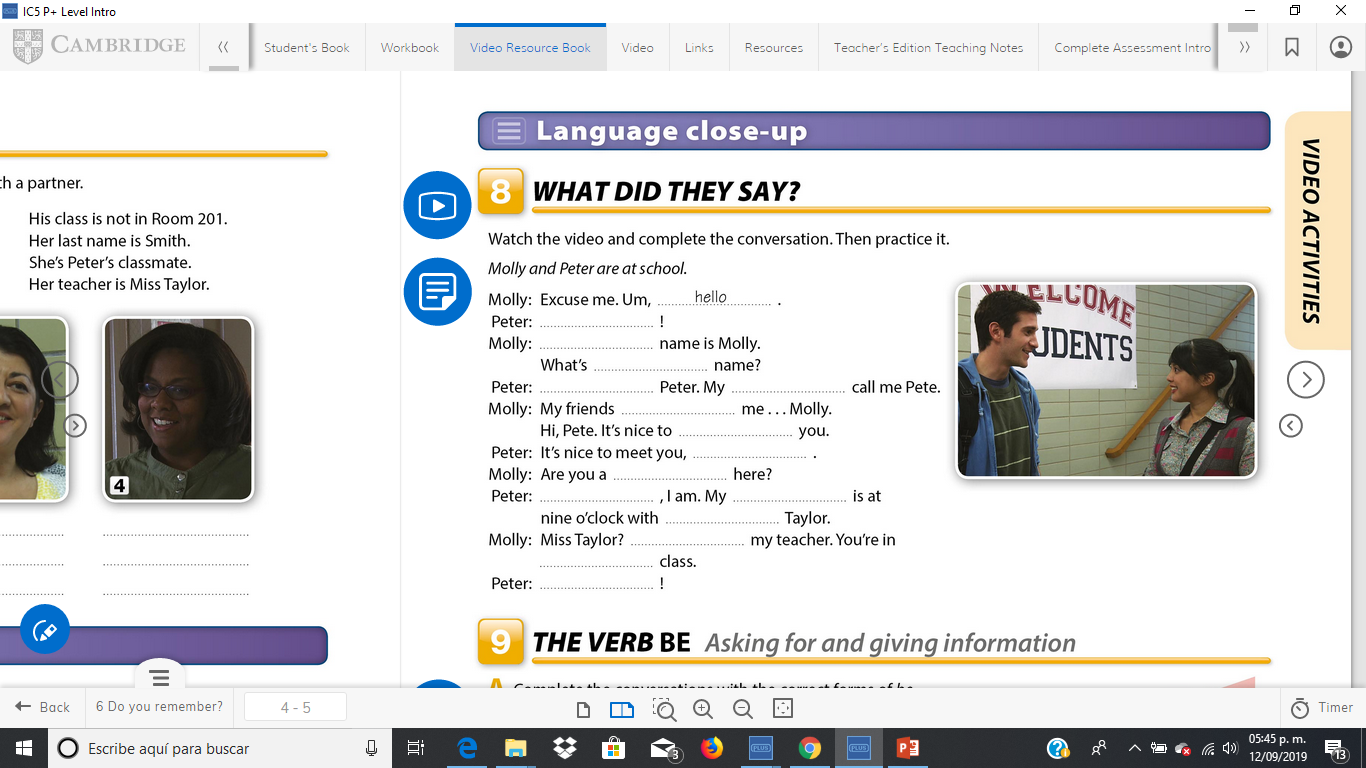 HI
My
your
I´m
friends
call
meet
too
student
class
yes
Miss
She´s
my
great